Sport-Études L’Échappée
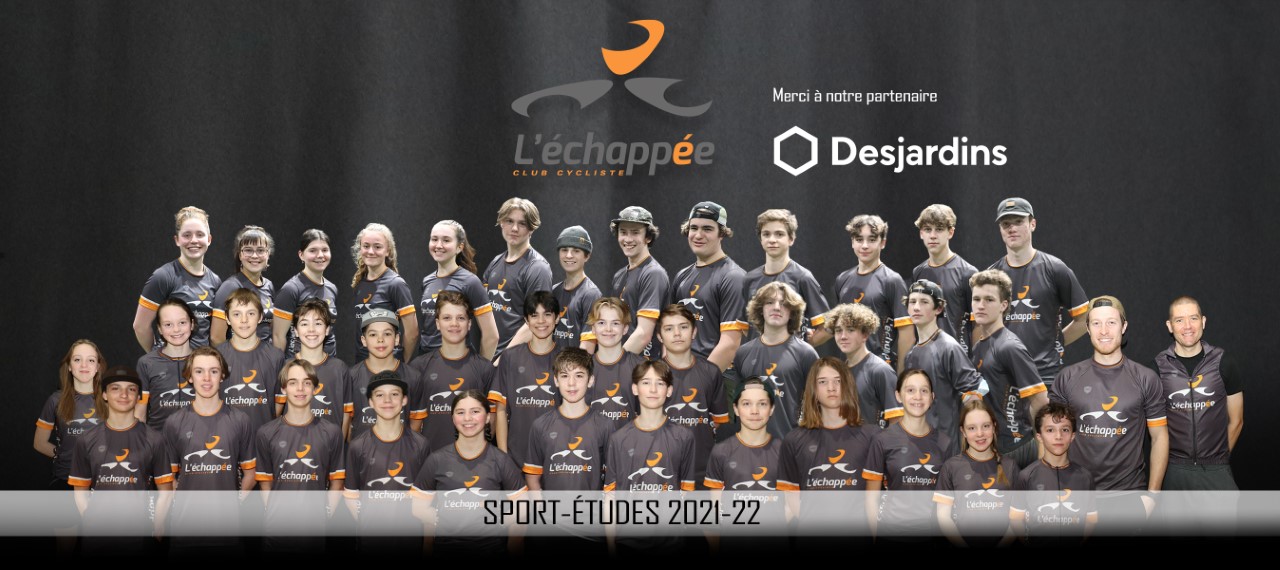 Présentation
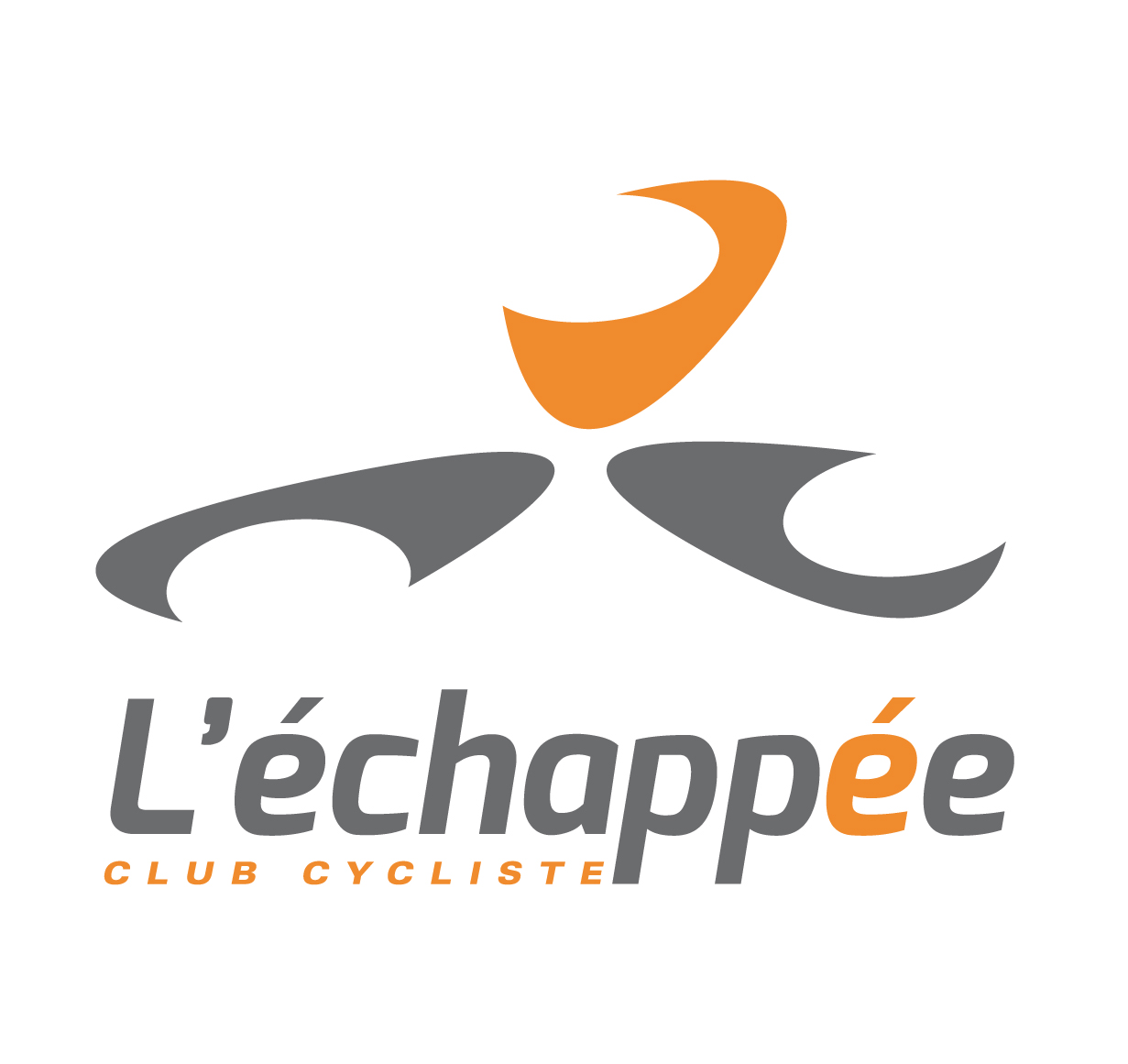 Club L’Échappée
2015
OBNL avec un conseil d’administration
Sport-études sports cyclistes



La mission:
Faisant partie de la Fédération québécoise des sports cyclistes (FQSC), le Sport-études cyclisme de L'échappée de St-Jérôme est une organisation de développement d’athlètes de niveau compétitif. Au centre de ses priorités se trouve le développement à long terme de ses membres. Le club a pour objectif de développer et de former des athlètes en compétition qui auront envie d’intégrer le sport dans leur vie et ce, pour toujours.
Entraîneur-chef
Pascal Morin
Entraîneur détenant DAE (Diplôme Avancé en Entraînement) décerné par L’INS (Institut National des Sports) (Niveau 4)
Entraîneurs Professionnel depuis 13 ans
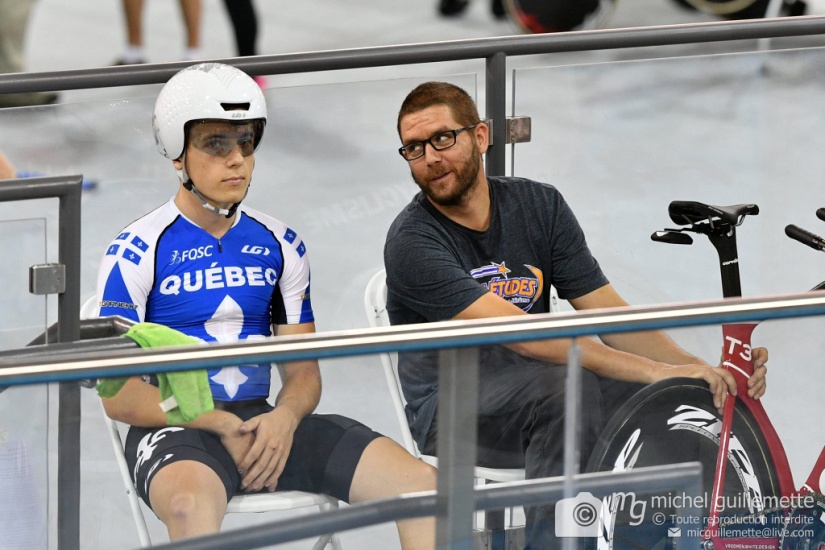 Nos volets
Premier mois du programme
Évaluation individuelle
Établissement d’objectifs
Volet vivant (peut changer en cours d’année


Prérequis pour chaque volet
Développement = 3 competitions de niveau régional impliquant un sport cycliste

Performance = 6 competitions de niveau provincials et/ou +
Mandat
Travailler la BASE
Offrir une opportunité de développement 
Mise en œuvre afin de combler les lacunes
Travailler les forces
Performance dans leur catégorie de compétition
S’amuser dans l’effort
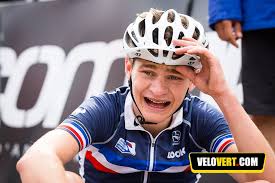 Les entraînements
Théorie
Vidéos
Littérature
Atelier
Musculation
Cross training
Raquette
Vélo Virtuel
Habiletés sur vélo
Fatbike
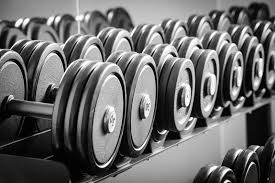 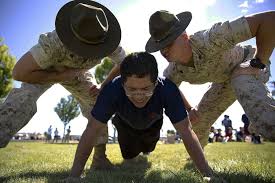 Le matériel
Vélos période de septembre à novembre
Vélos période novembre à avril
Vélos période avril à juin
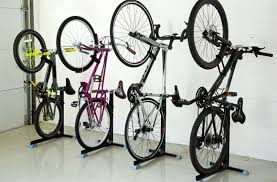 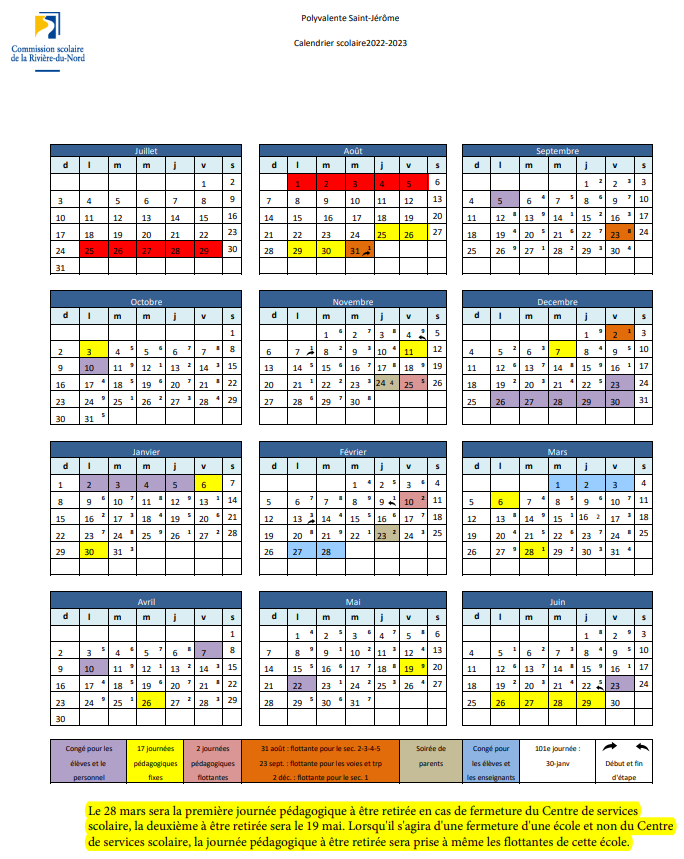 Calendrier
Début 31 Août 2022
Vélo virtuel
16 stations d’entraînement
Écrans géants
NEC + Ultra
Compatibilité
Pourquoi?
Motivation
Mesure
Fun
Spécifique 
Possibilité d’en faire l’achat
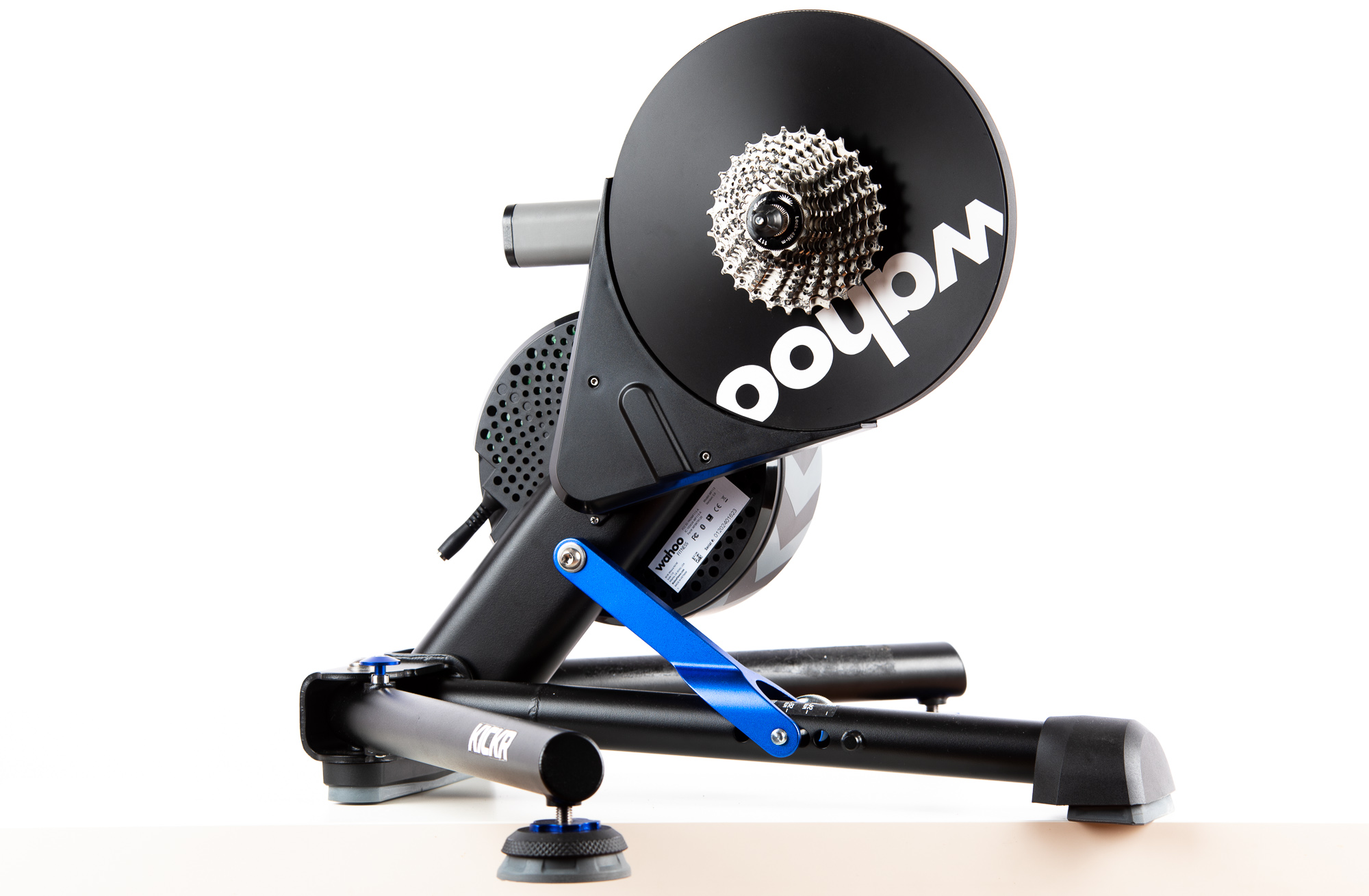 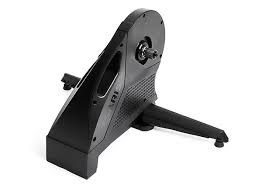 Cette photo par Auteur inconnu est soumise à la licence CC BY-NC-ND
ZWIFT
Licence moins de 16 ans gratuite

16 ans et plus auront 2 possibilités
	1- Prendre et payer leur licence à 19,99$/mois
	2-Prendre une licence gratuite du club

Inscription ASAP
Zwift et Trainingpeaks
Analyse des données
Références
Suivis
Prescriptions d’entraînement
Responsabilisation
Spécificité d’entrainement
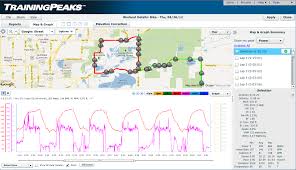 Lieu
Entraînement à L’IRS
Navette ???
Salle d’entraînement sur place
Entreposage des vélos
Kinésiologie
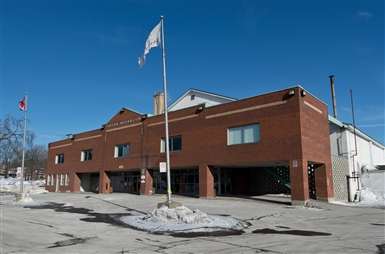 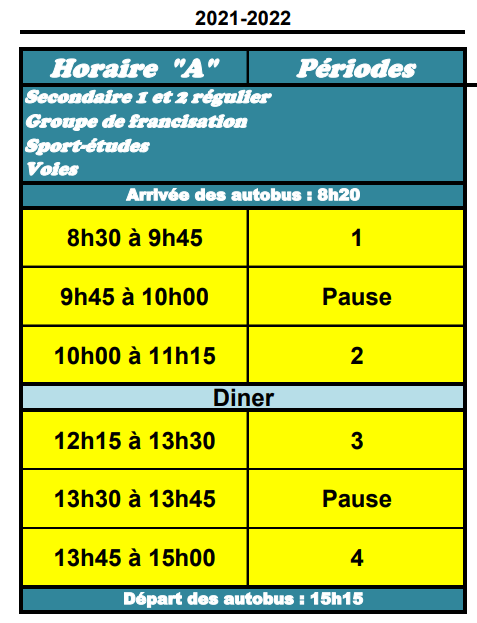 Fonctionnement par niveau
Sport-études AM 7h25 à 10h25 (le sport débute à 7h45)

Sport-études PM 13h45 à 16h45 (le sport débute à 14h45)

Secondaire 1 et 2 sont des sports en AM
Secondaire 3-4-5 sont des sports en PM
Navette
2 lignes d’autobus de la ville de St-Jérôme
AM
Ligne 100
9h32 IRS
9h37 arrive Filion/660 (devant la poly)

Ligne 102
9h32 IRS
9h33 Melancon/Filion

PM
Ligne 100
13h11 ou 14h16 Filion/660 (devant la poly)
13h17 ou 14h22 Melancon/Palais (devant l’IRS)

Ligne 102
13h15 ou 14h16 Melancon/Filion
13h17 ou 14h22 Melancon/Palais
Services périphériques
60 séances en préparation physique
3 séances en préparation mentale (groupe d’entraînement)
3 séances en nutrition (groupe d’entraînement)
Suivi des blessures (physio)
Absence et rendez-vous
NOUS sommes responsable de vos enfants
Feuille de présence
Sec.5 
SPO (pas de programme)
Rendez-vous
Nos attentes
Respect entre les athlètes et les entraîneurs
Engagement dans le sport
Compétitions obligatoires (groupe compétitif VPDH)
Suivi annuel
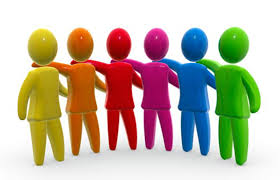 Camp
Joy ride
Autre?
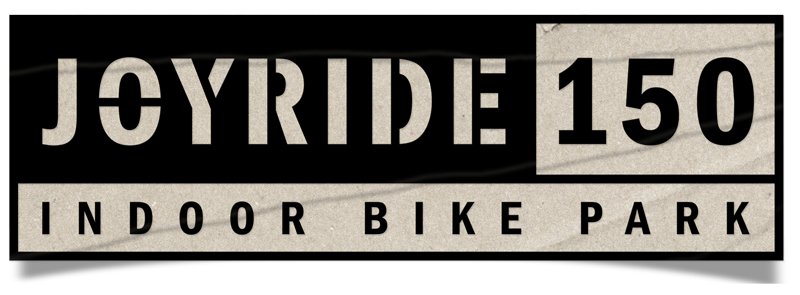 Joyride 150 (Markham)
Camp d’habileté facultatif (2 jours ½) début février (à valider)
Prix approximatif:
450$

Inclusion:
	Transport
	Hébergement
	Coût d’entrée Joyride
	Encadrement
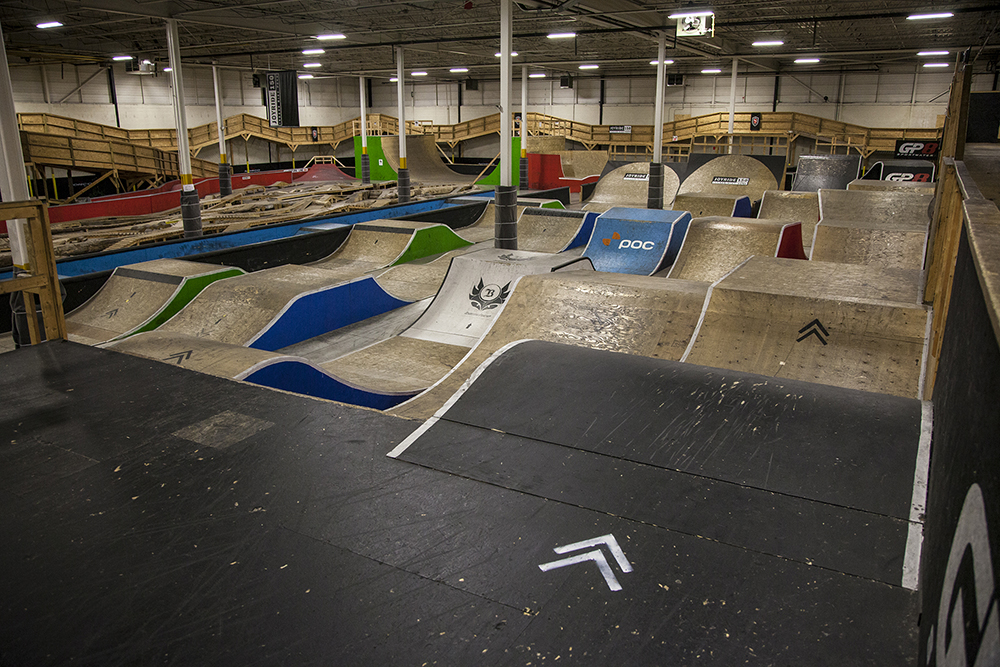 COVID-19
- Adaptation scolaire vs adaptation au sport-études
- Encadrement obigatoire de 15 heures par semaine
- Encadrement personnalisé si besoin pour continuer nos services
- Revue du protocole sanitaire
- Port du masque
Les coûts
Coût 2900$ + 165$ (Serv. Périph)
INCLUSIONS
Station d’entraînement Wahoo Kickr
Services périphériques (165$ polyvalente)
Environ 160 jours d’encadrements
Navette (si en fonction)
Vêtements de l’équipe 
EXCLUSIONS
Camps
Équipement personnel
Licence annuelle de la FQSC
Vêtements d’équipe supplémentaires
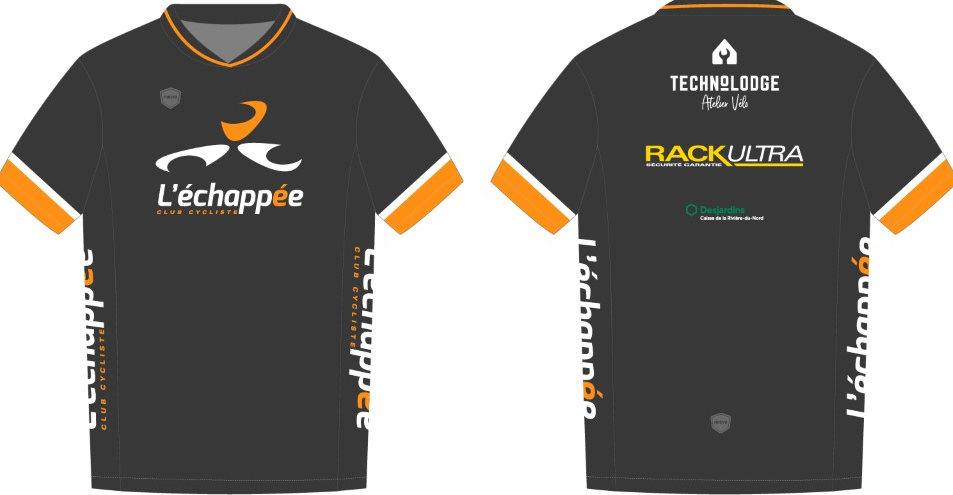 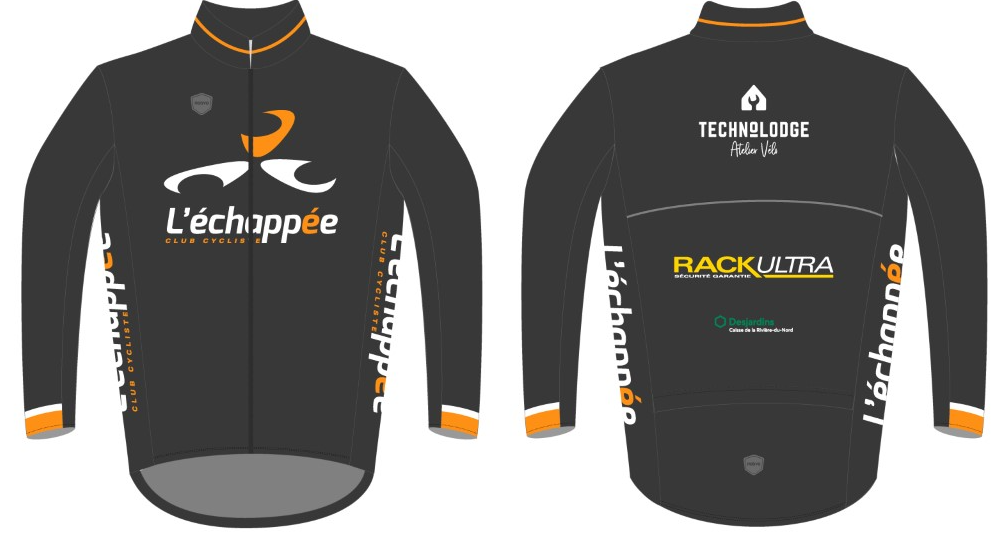 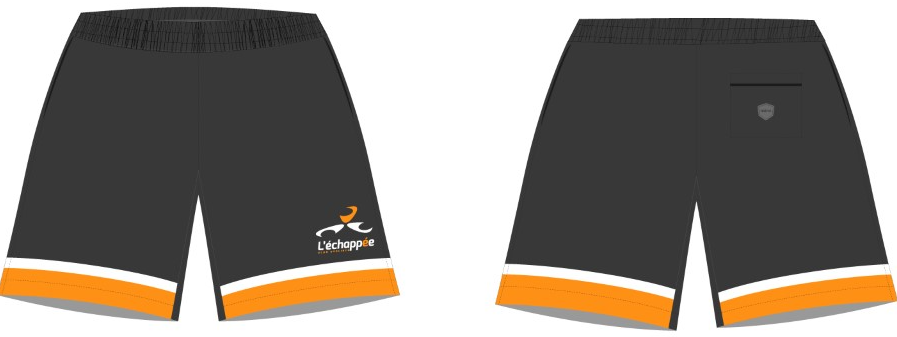 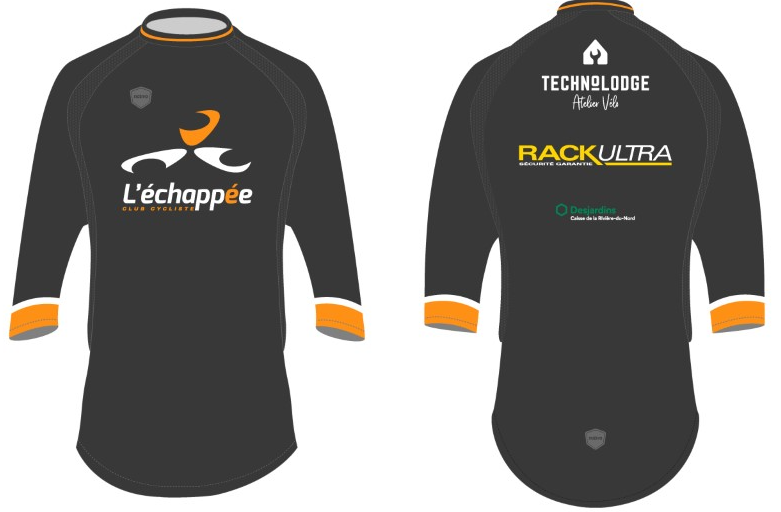 Vêtements
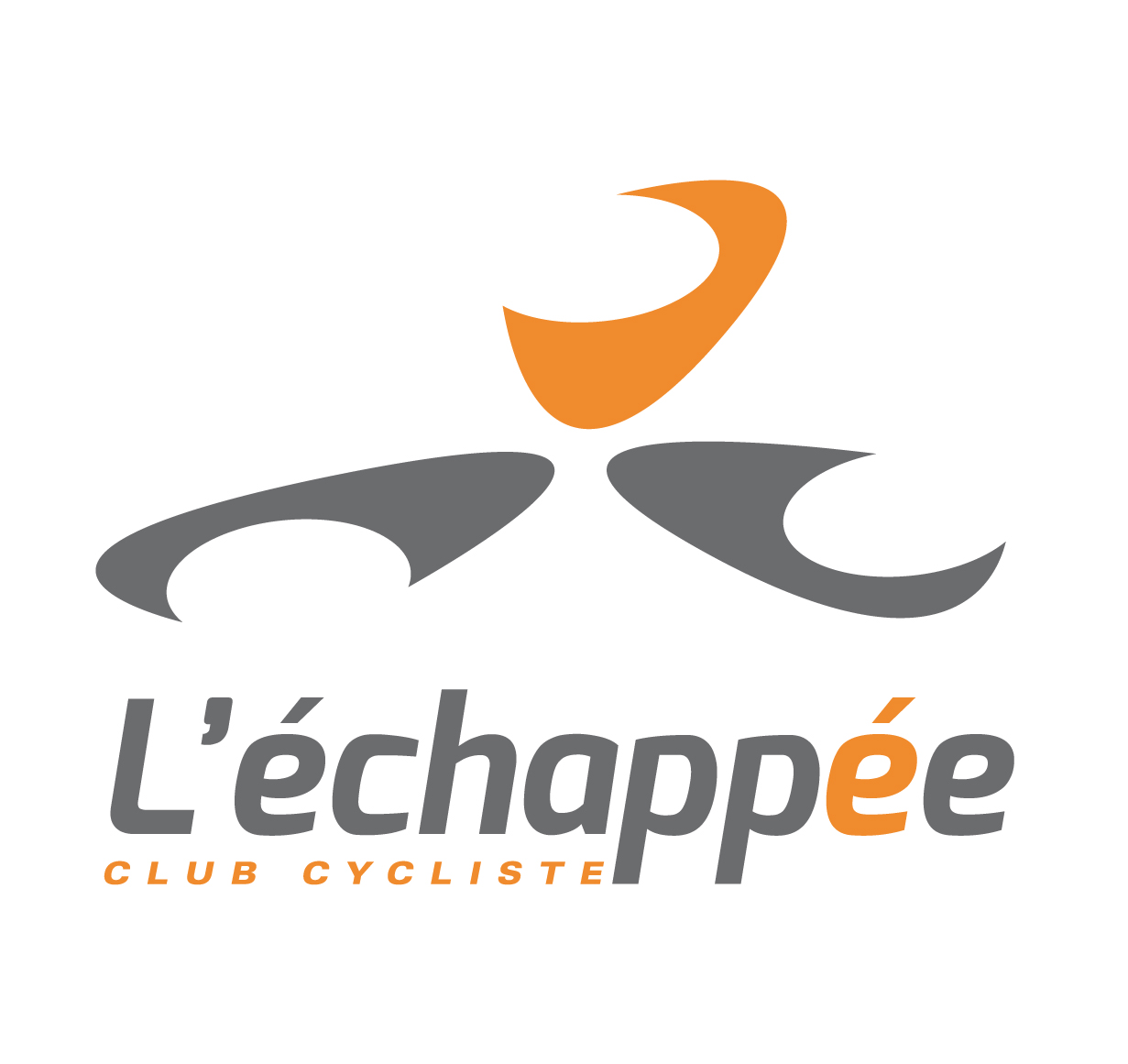 Port des vêtements d’équipe obligatoire en tout temps dans l’IRS (haut seulement)
100$ de crédit d’achat

VÊTEMENTS D’ENTRAINEMENT      					VÊTEMENT D’ÉQUIPE

Maillot cycliste 85$					Tshirt technique 20$

Tshirt 55$						Molleton capuchon  35$

Bib 110$						Casquette  25$

BMX 76$

Coupe-vent avec manches 96$

Bras 32$

Jambes 45$

Tuque  25$

Buff 25$
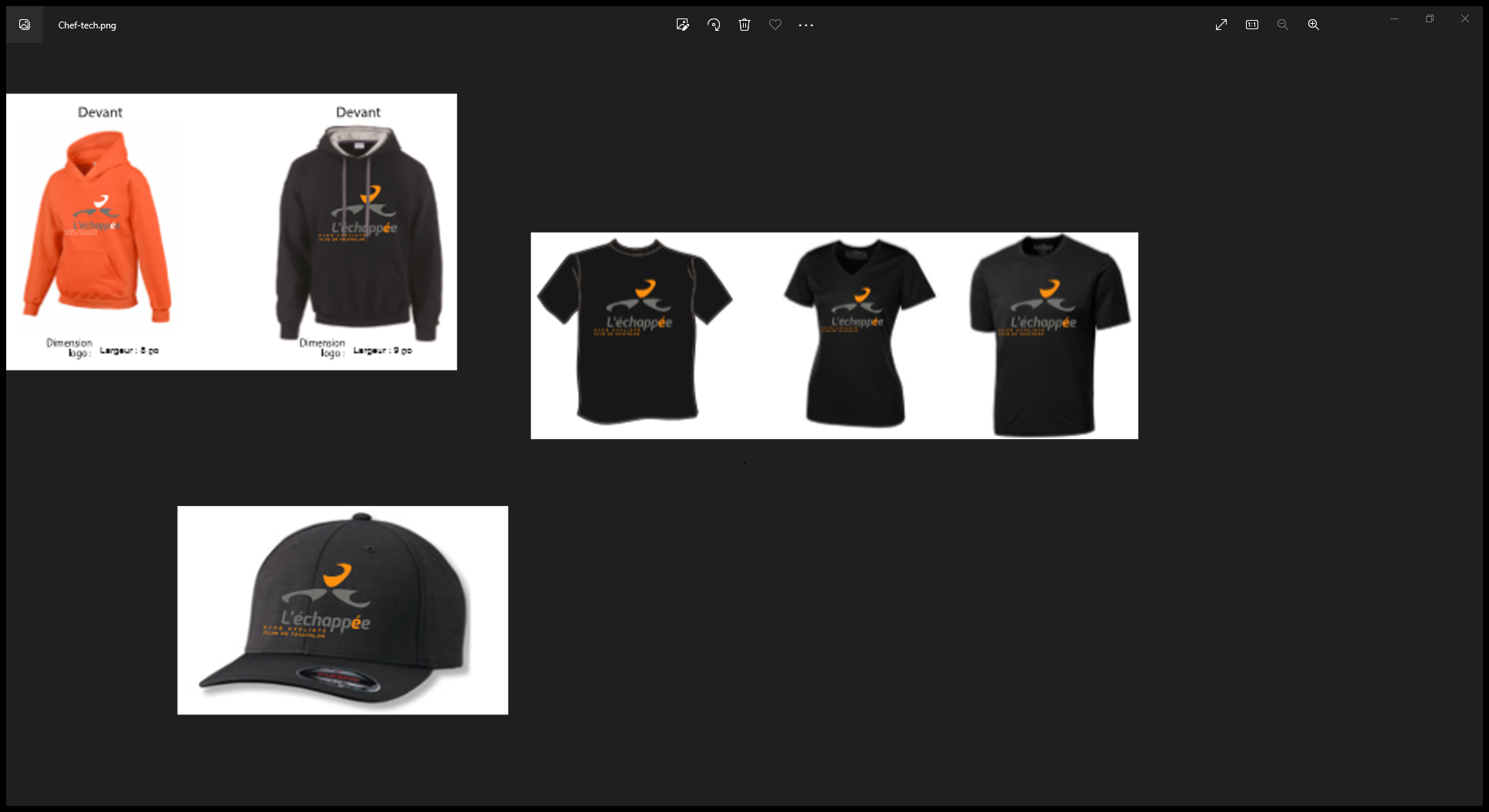 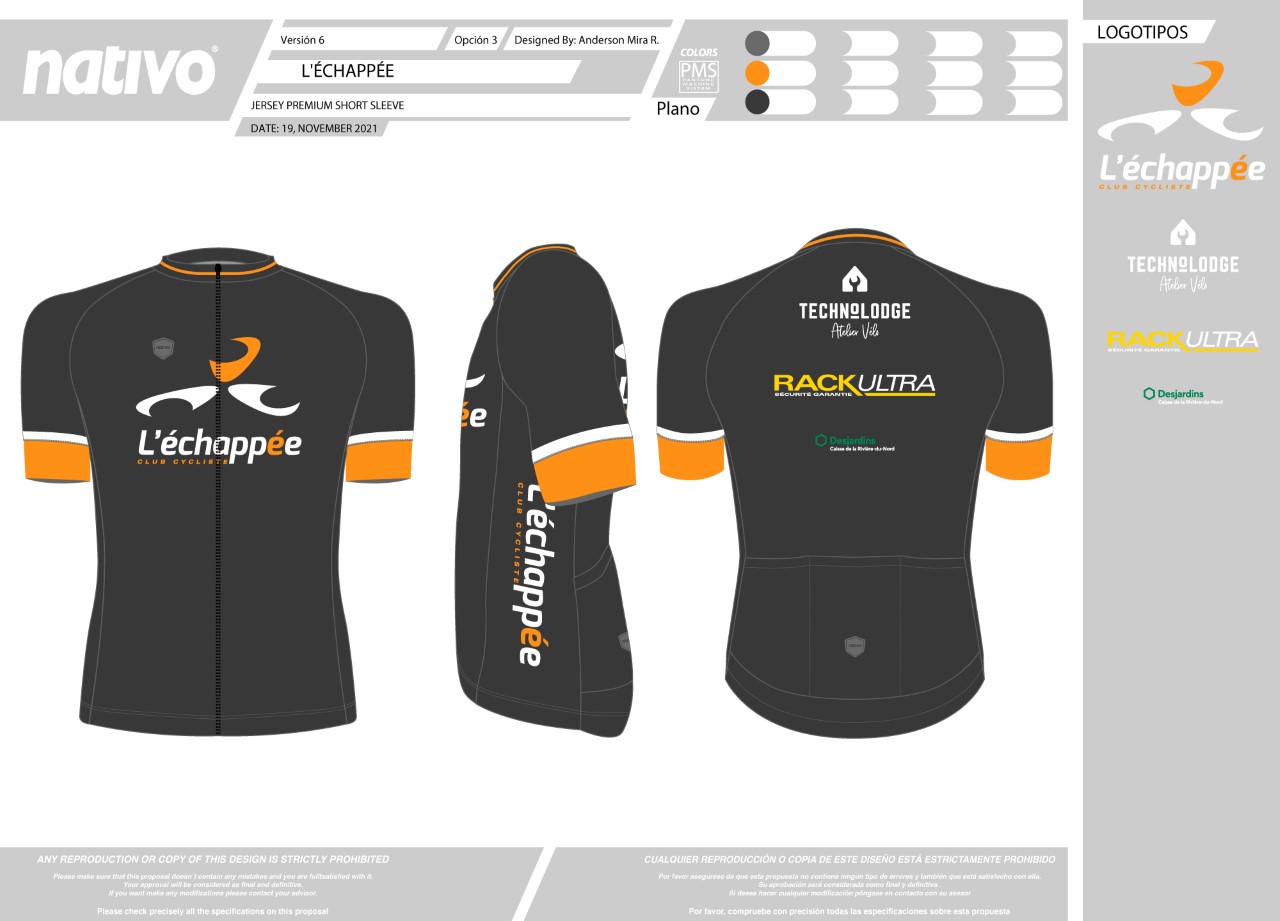 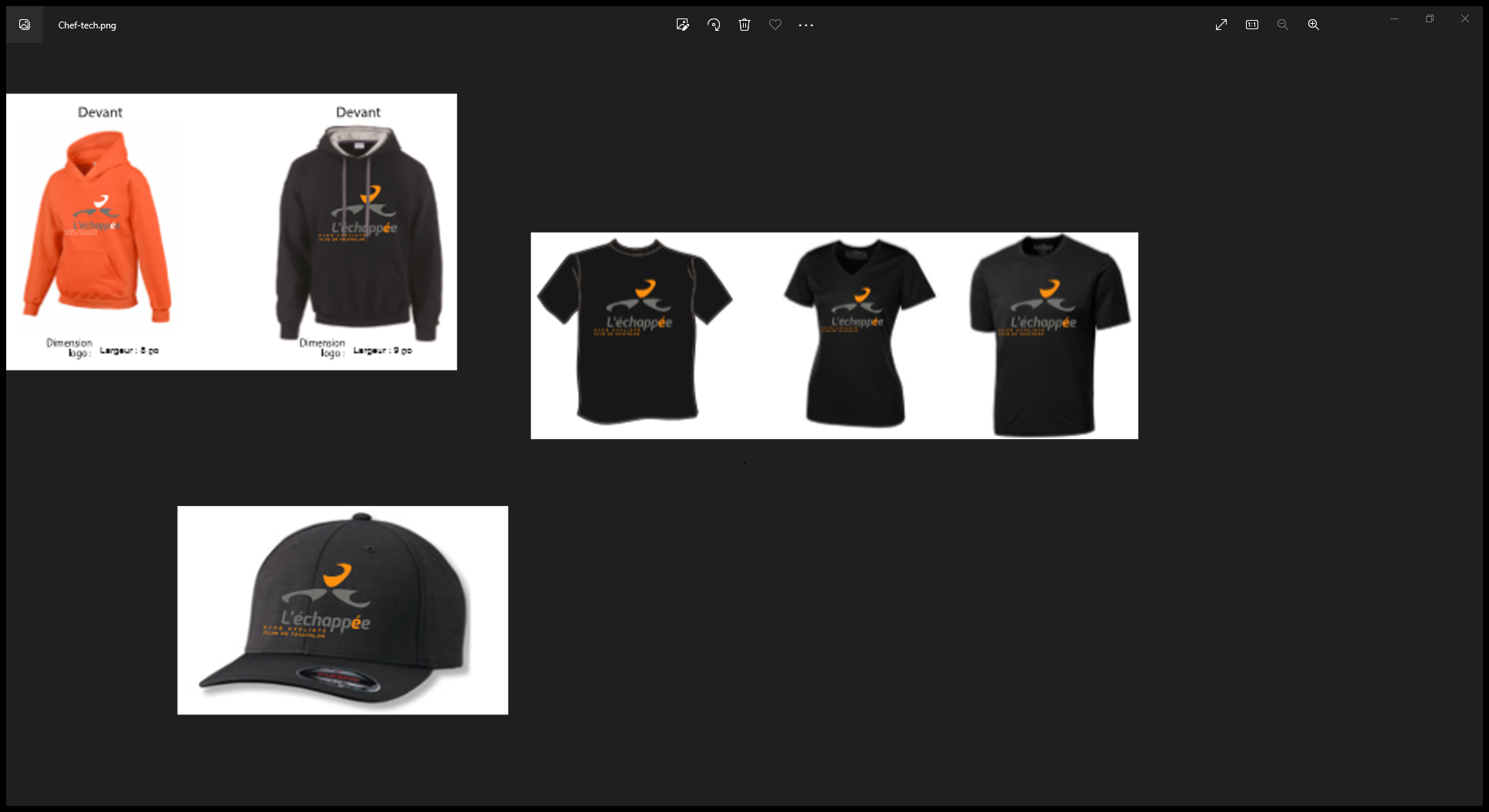 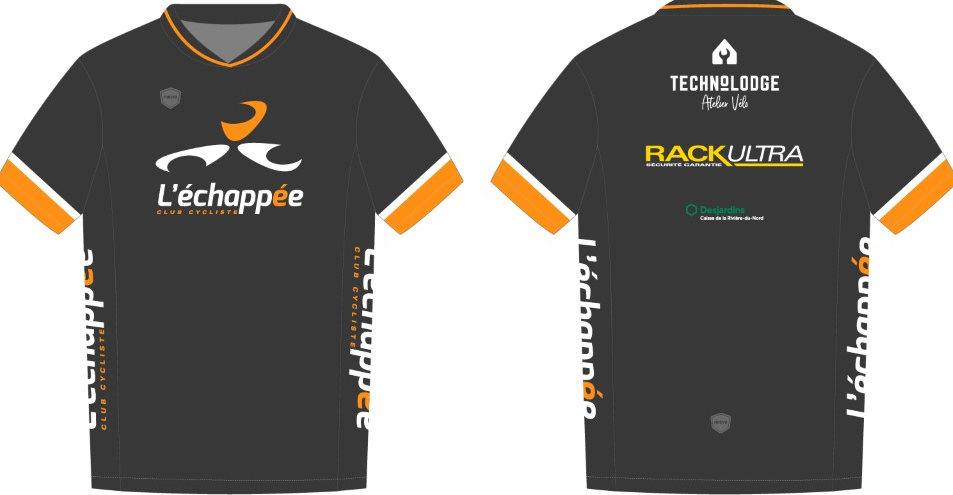 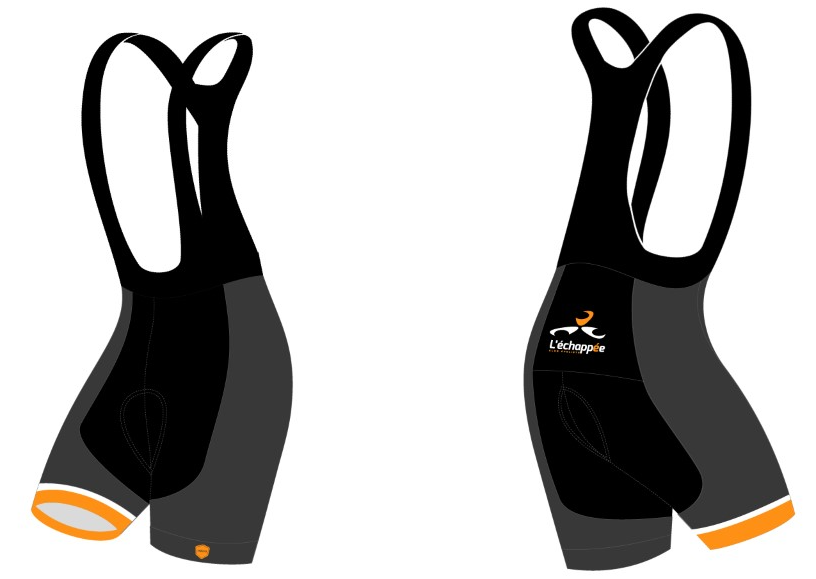 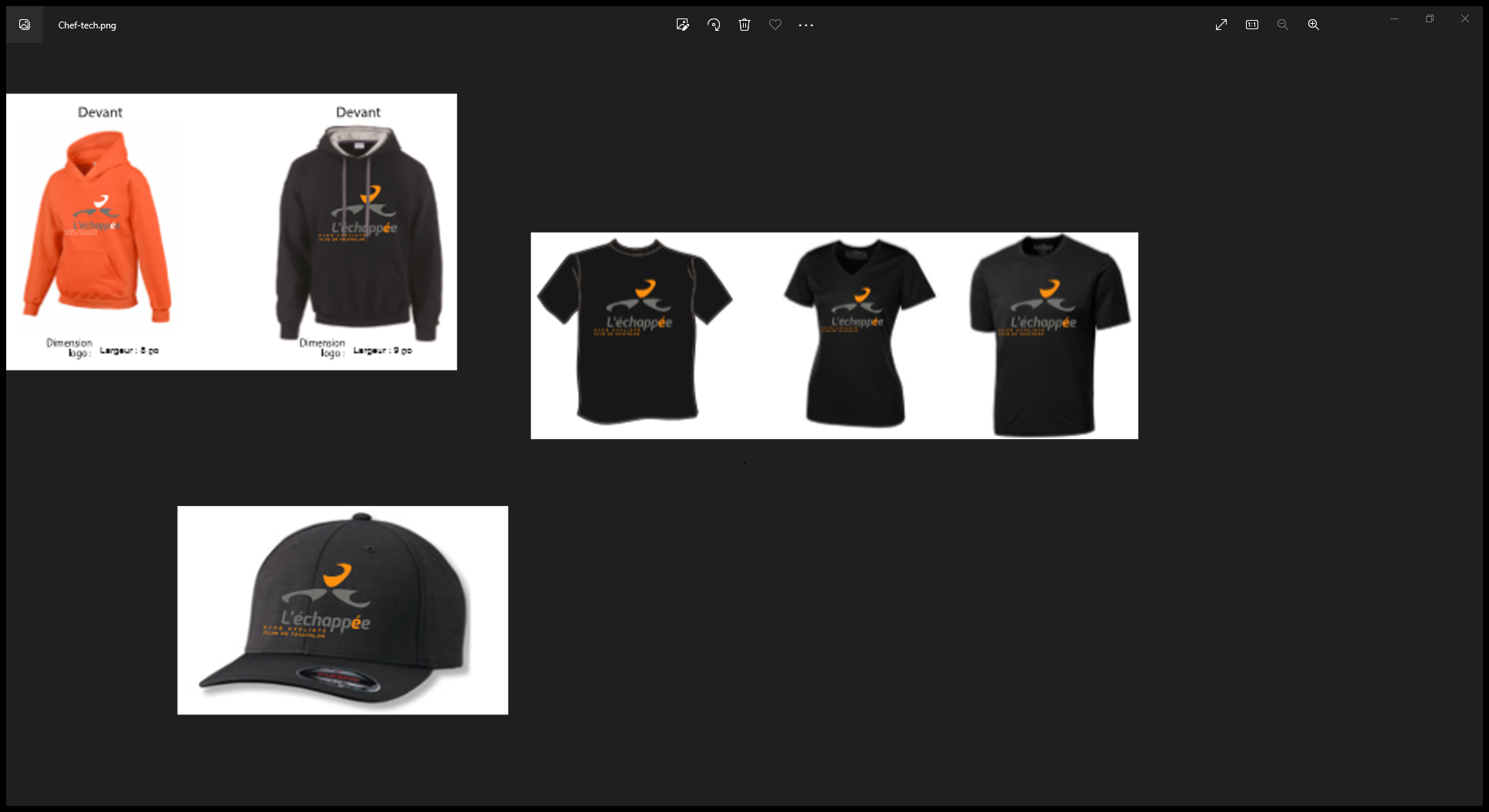 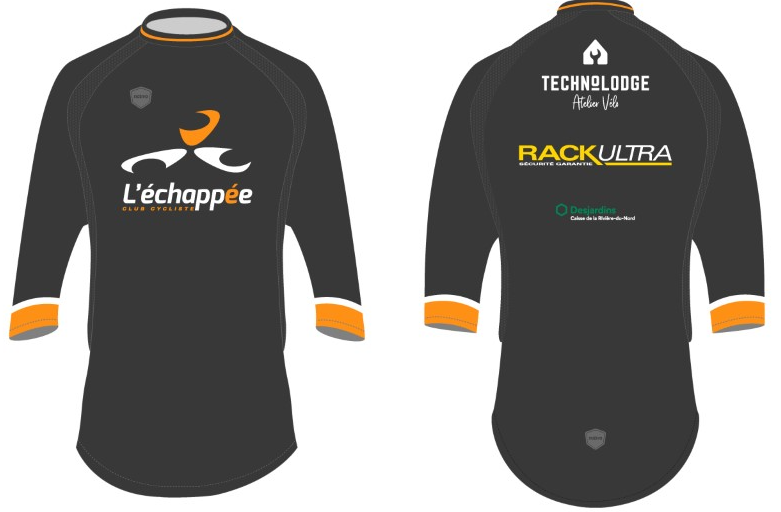 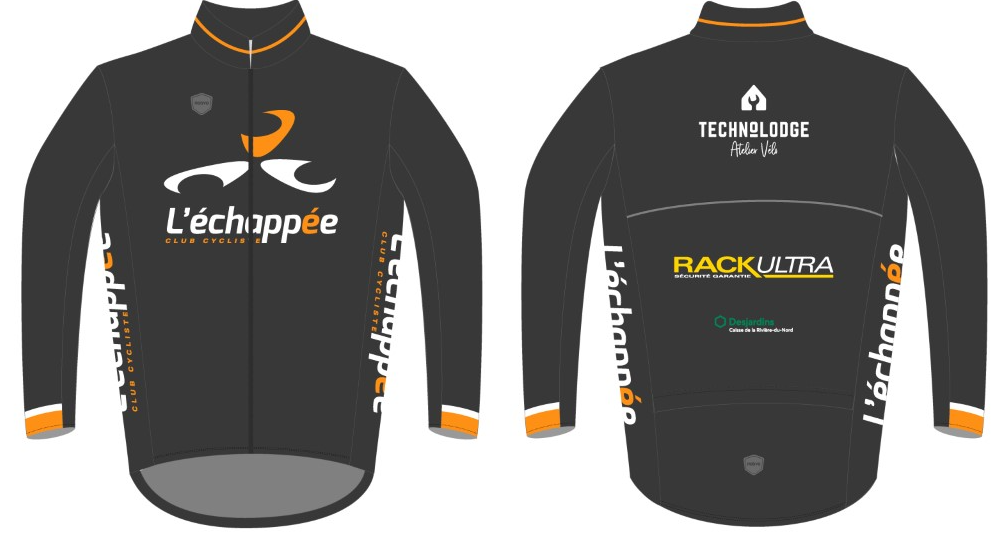 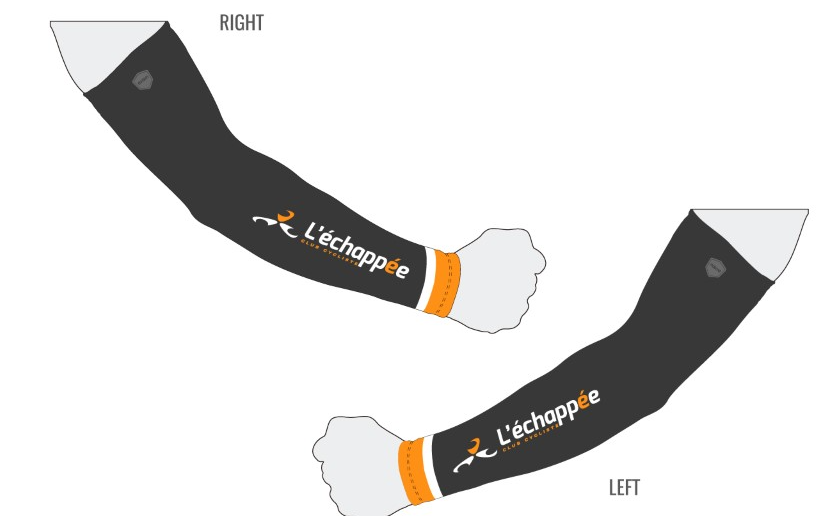 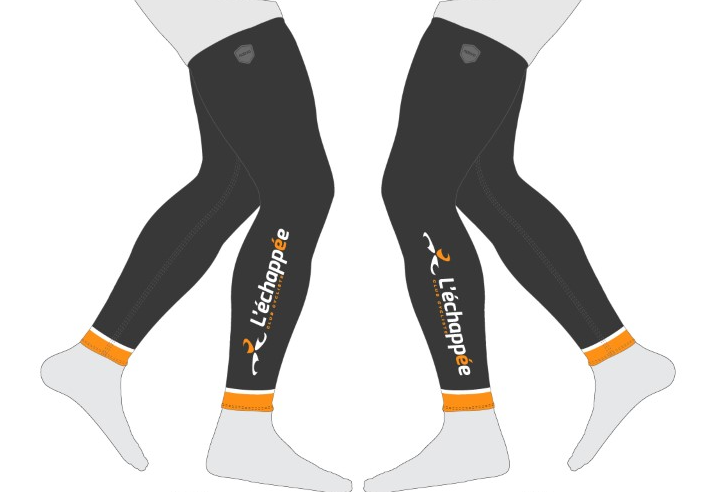 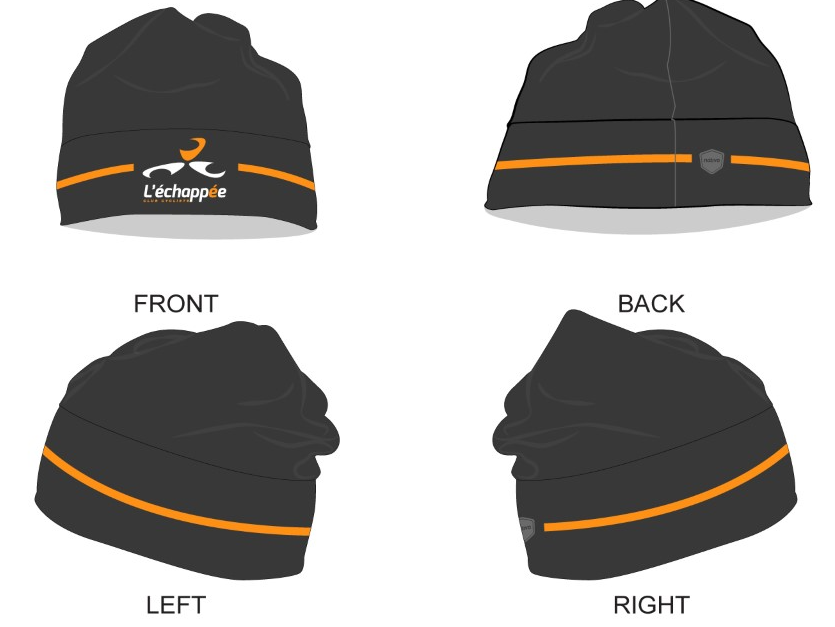 Calendrier des paiements
Paiements par chèques post-dates ou paiement complet au début des classes


613$ 1er septembre
613$ 1 octobre
613$  1 novembre
613$ 1 décembre
613$ 1 février
QUESTIONS?